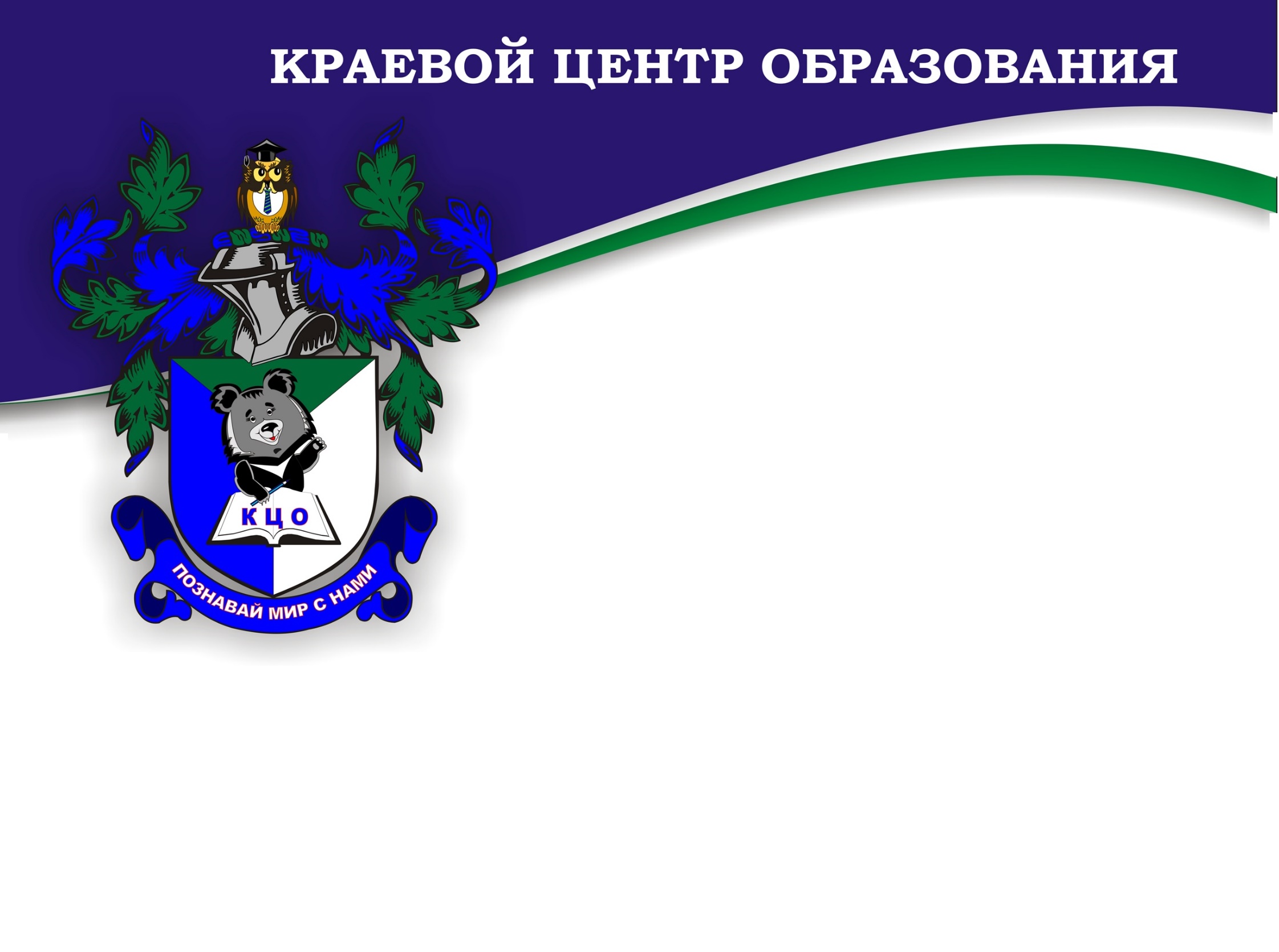 Организация образовательного процесса в 3-м семестре
7-8 классы
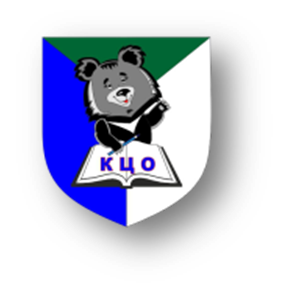 Профили обучения
7 класс – 79 обучающихся
Физико-математический профиль
Группа 7.1 – 21 обучающихся
Группа 7.2 – 22 обучающихся

Химико-биологический профиль
Социально-экономический профиль
Группа 7.3 - 12 обучающихся

Социально-гуманитарный профиль
Группа 7.4 - 21 обучающийся
8 класс – 83 обучающихся
Физико-математический профиль
Группа 8.2 – 22 обучающихся

Химико-биологический профиль
Группа 8.3 - 24 обучающихся


Социально-гуманитарный профиль
Группа 8.4 - 16 обучающихся

Социально-экономический профиль
Группа 8.1 – 21 обучающихся
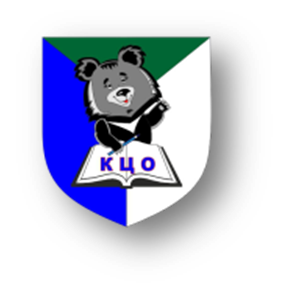 Итоги 2-го семестра 2015/2016
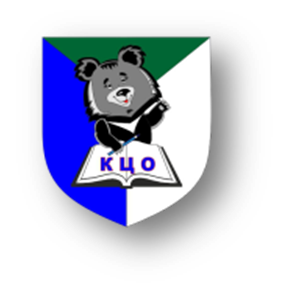 Итоги 2-го семестра 2015/2016
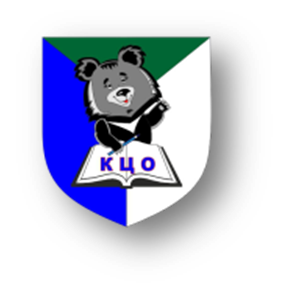 Занятия в 3-м семестреПроектная деятельность
7.1, 7.2 Физико-математический предпрофиль

Тема проекта: « Аленький цветочек» (на основе сказочного  произведения)
Непрофильные предметы:  география, биология, музыка, ИЗО.


Тема проекта: «Человек и природа»
Непрофильные предметы: история, обществознание,  музыка, ИЗО.
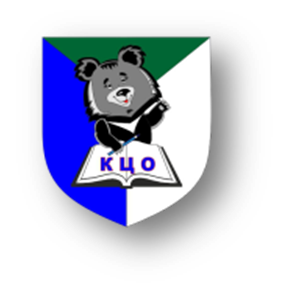 Занятия в 3-м семестреПроектная деятельность
7.3 (1) Химико -биологический предпрофиль
Тема проекта: «Макарьевская ярмарка»
Непрофильные предметы:  физика, история, обществознание
Тема проекта: «Макарьевская ярмарка»
Непрофильные предметы:  география, музыка, ИЗО

7.3 (2) Социально-экономический предпрофиль
Тема проекта: «Макарьевская ярмарка»
Непрофильные предметы:   физика, биология, музыка

7.4  Социально-гуманитарный предпрофиль
Тема проекта:  «Аленький цветочек» (на основе сказочного  произведения)
Непрофильные предметы: физика, биология, музыка, ИЗО
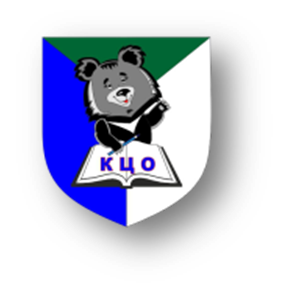 Занятия в 3-м семестреПроектная деятельность
8.1 Социально-экономический предпрофиль
Тема проекта: «Нерыбные ресурсы ДВ в условиях импортозамещения»
Непрофильные предметы: информатика, биология

Тема проекта: «Моделирование кристаллической решётки»
Непрофильные предметы: физика, химия, ИЗО  

8.2 Физико-математический предпрофиль
Тема проекта: «Нерыбные ресурсы ДВ в условиях импортозамещения»
Непрофильные предметы: история, обществознание, география

Тема проекта: «Моделирование кристаллической решётки»
Непрофильные предметы:  химия, ИЗО
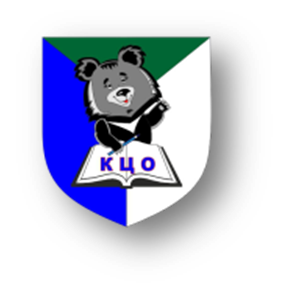 Занятия в 3-м семестреПроектная деятельность
8.3  Химико-биологический предпрофиль
Тема проекта: «Макарьевская ярмарка»
Непрофильные предметы: история, обществознание, физика

Тема проекта: «Нерыбные ресурсы ДВ в условиях импортозамещения»
Непрофильные предметы: информатика, география, ИЗО

8.4  Социально-гуманитарный предпрофиль
Тема проекта: «Моделирование кристаллической решётки»
Непрофильные предметы: химия, биология, физика

Тема проекта:  «Нерыбные ресурсы ДВ в условиях импортозамещения»
Непрофильные предметы:  информатика, география, ИЗО.
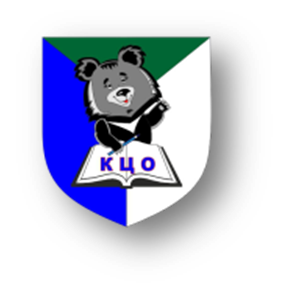 Занятия в 3 семестре«Олимпиадная школа»
«Технология» - метапредметный курс в условиях реализации ФГОС
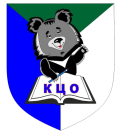 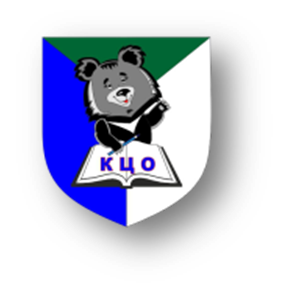 Творческие проекты1-е полугодие 2015-2016 учебный года
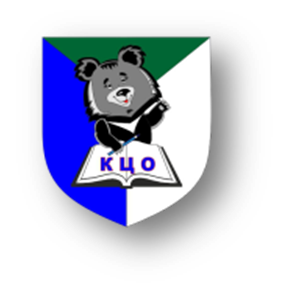 Творческие проекты2-е полугодие 2015-2016 учебный года
Прогулка
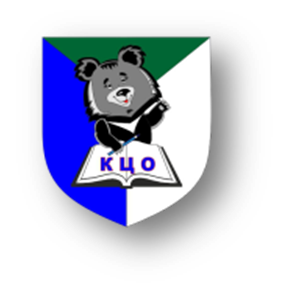 Цифровая школа
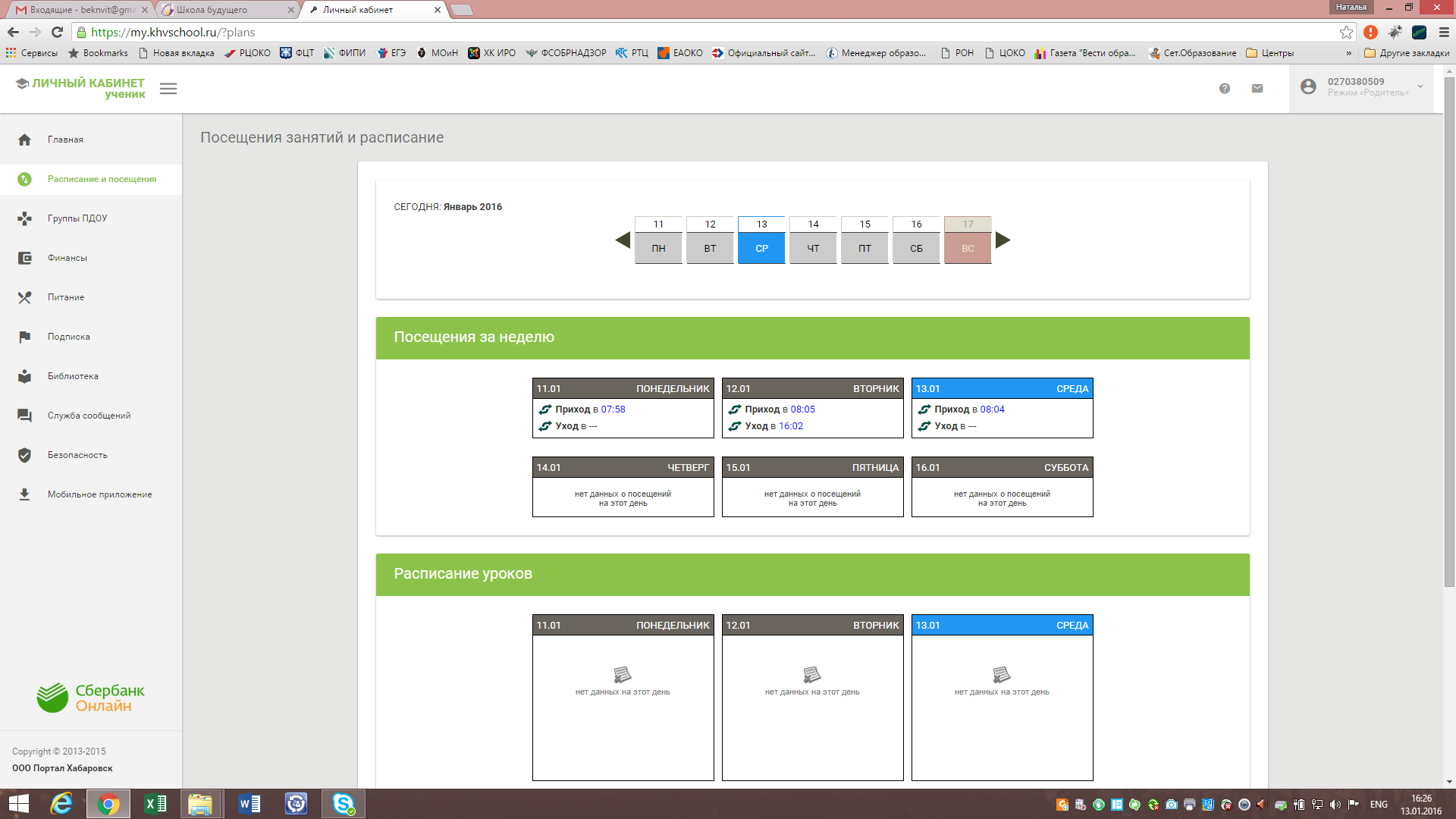 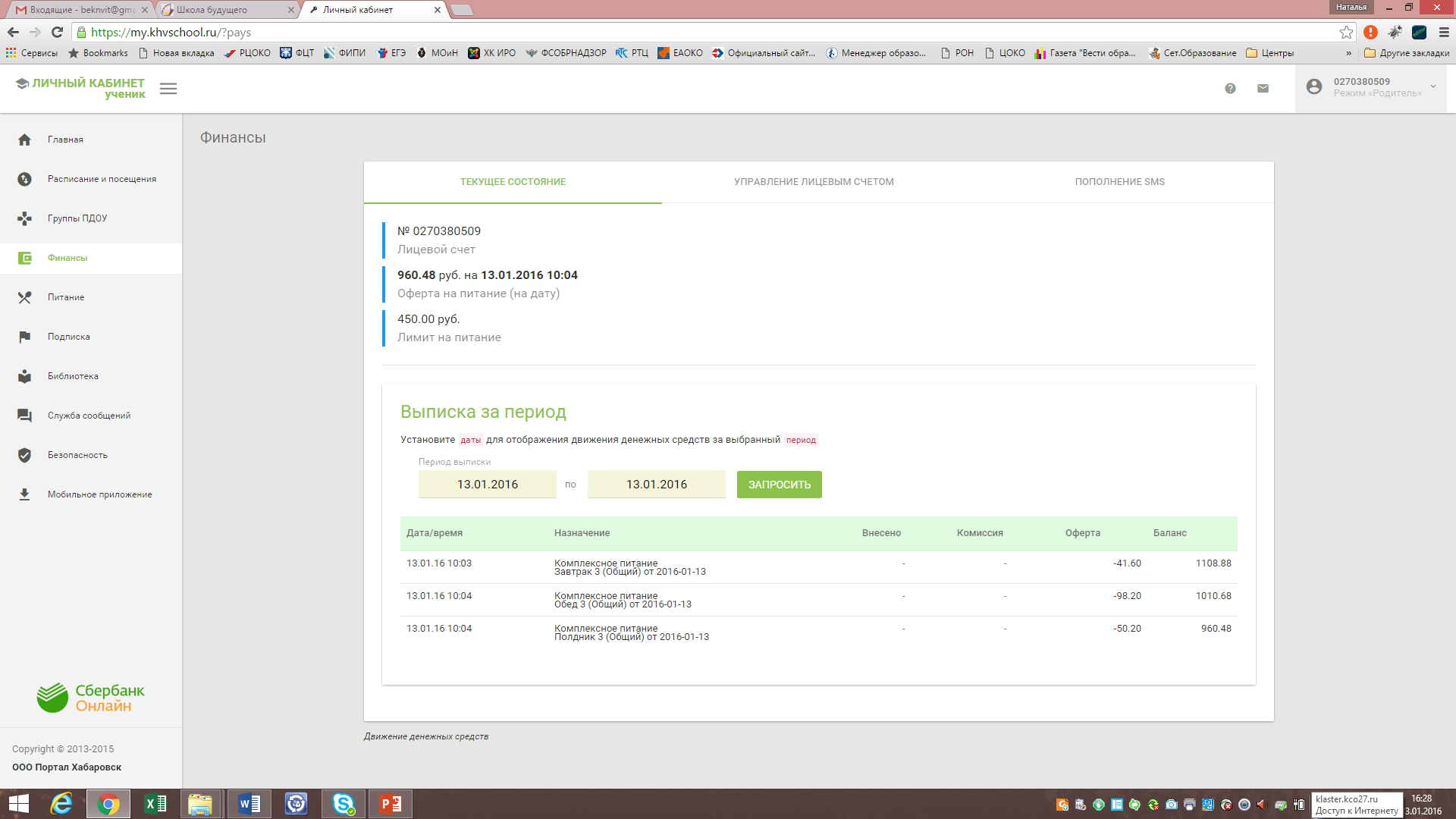 Финансы
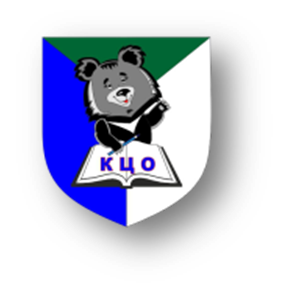 Цифровая школа
Сообщения
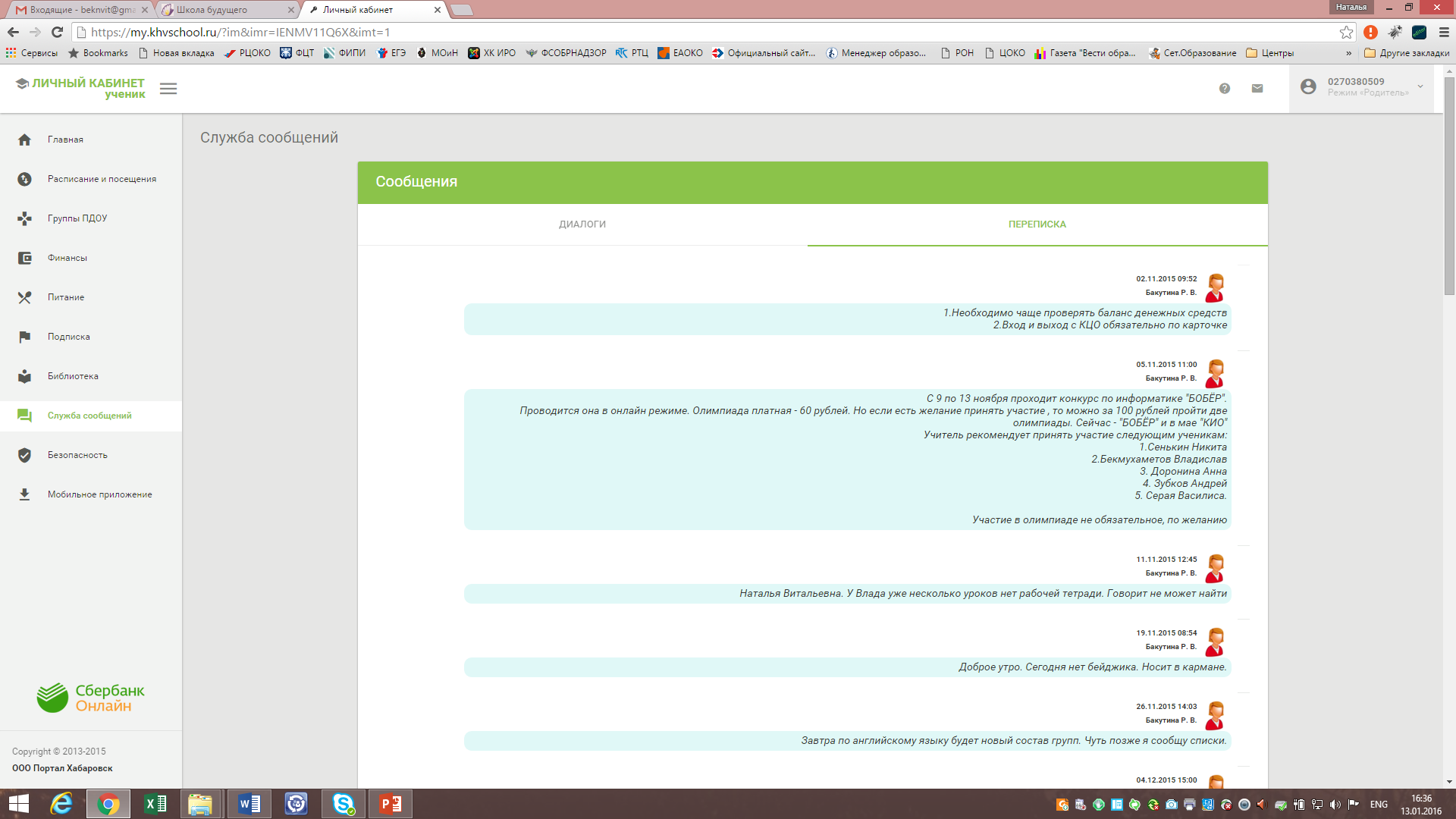 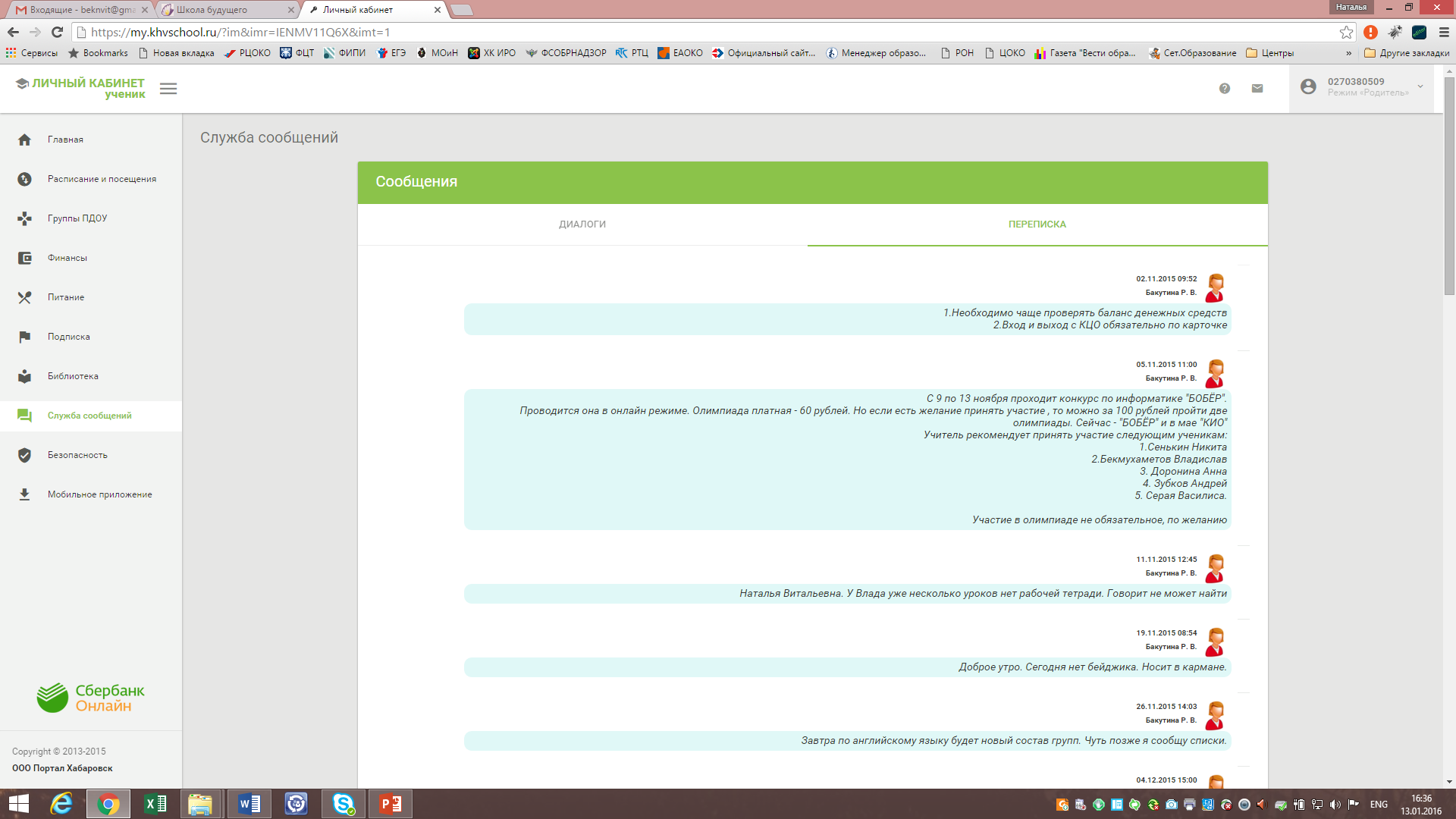 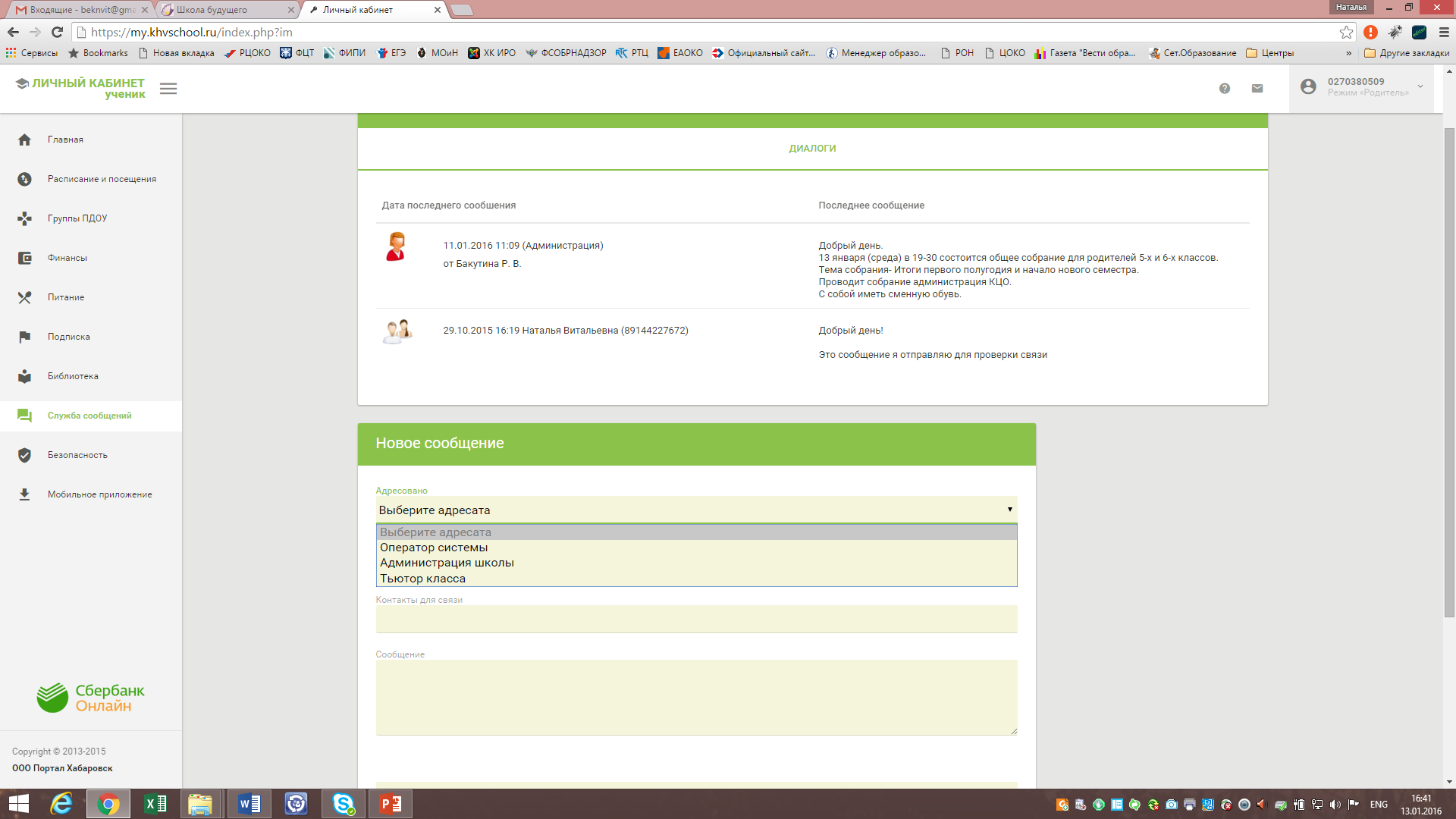 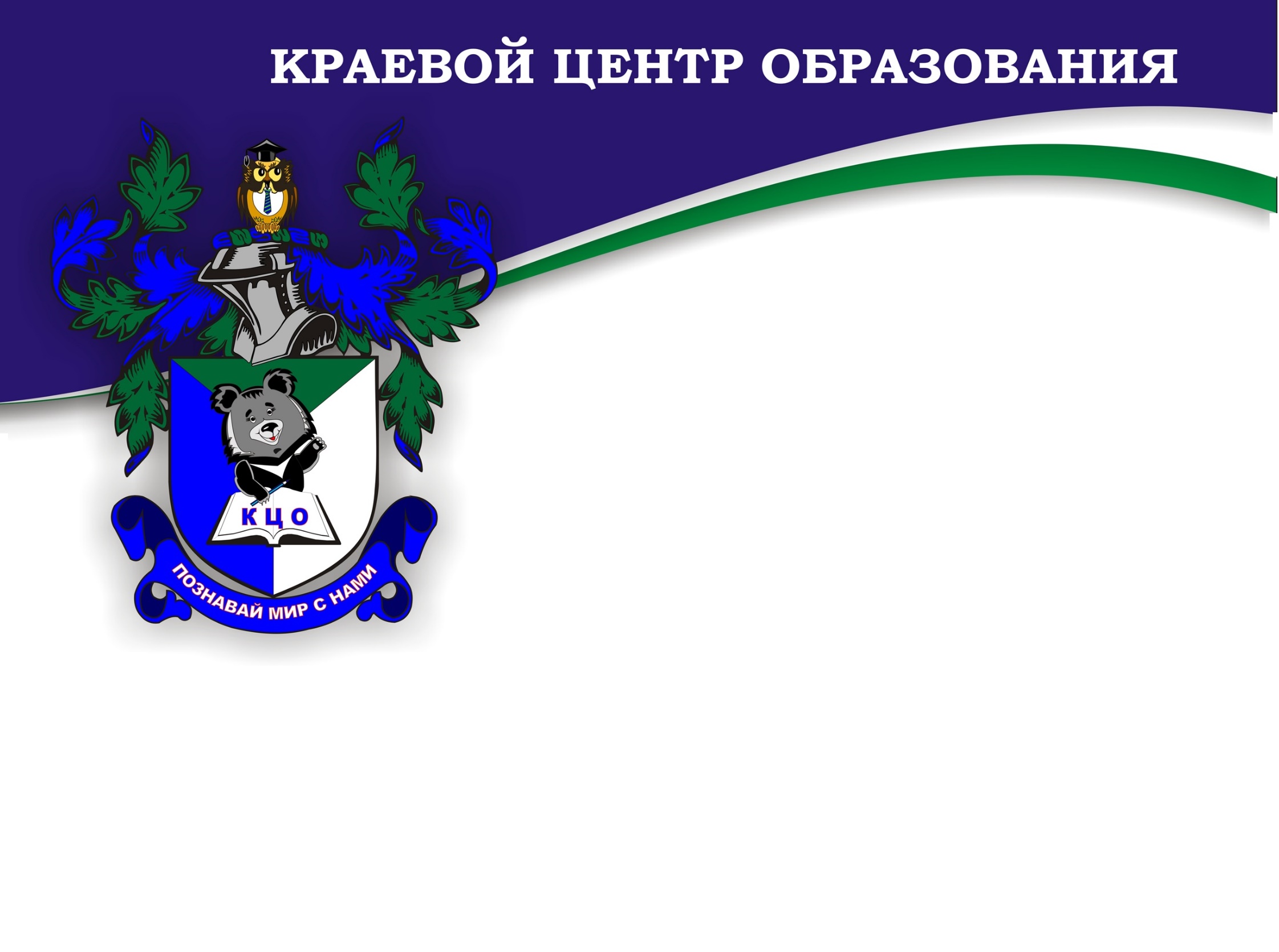 Спасибо за внимание